Update on Injector work
F.Brinker
January 21st 2015
Progress of the past weeks in pictures…
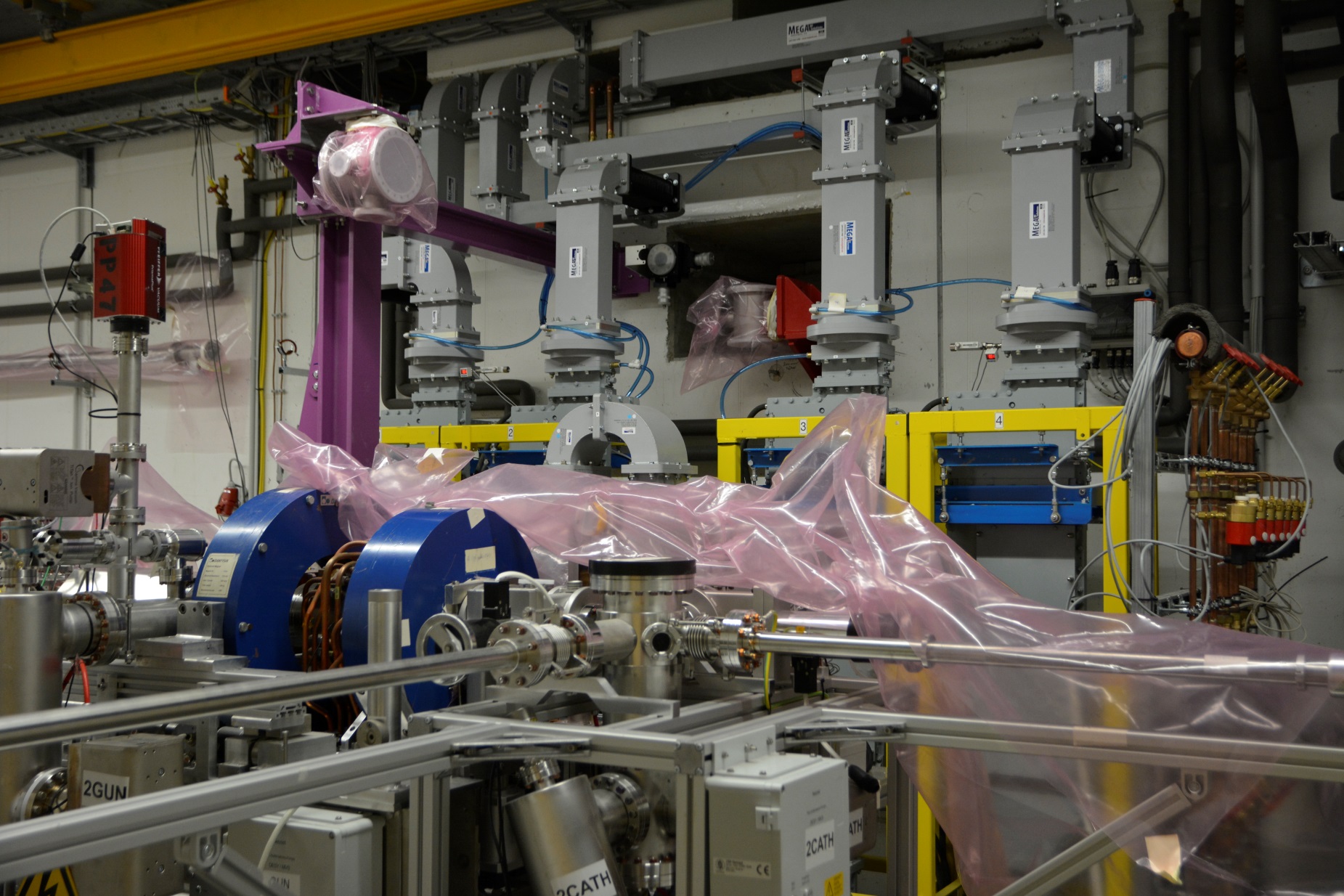 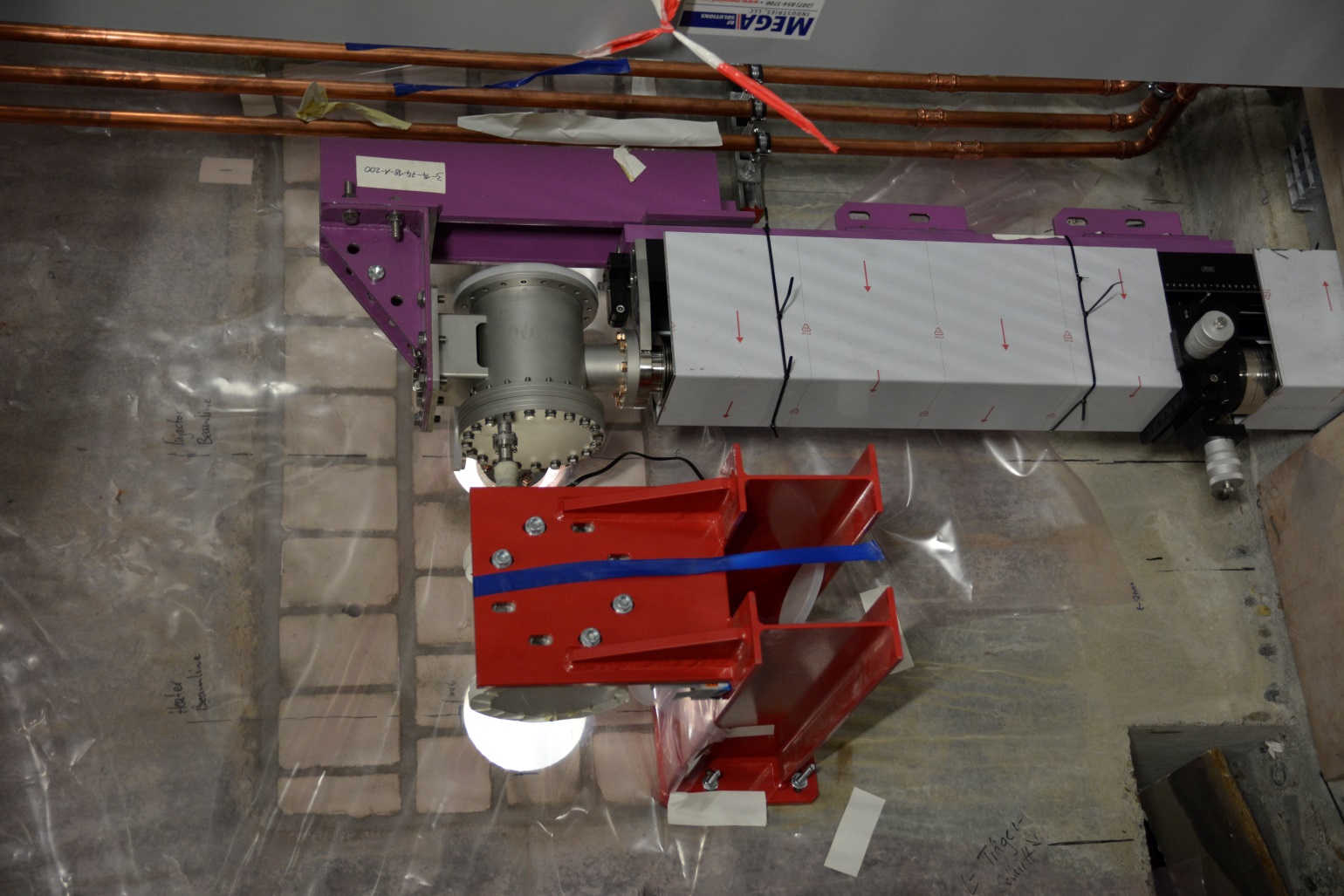 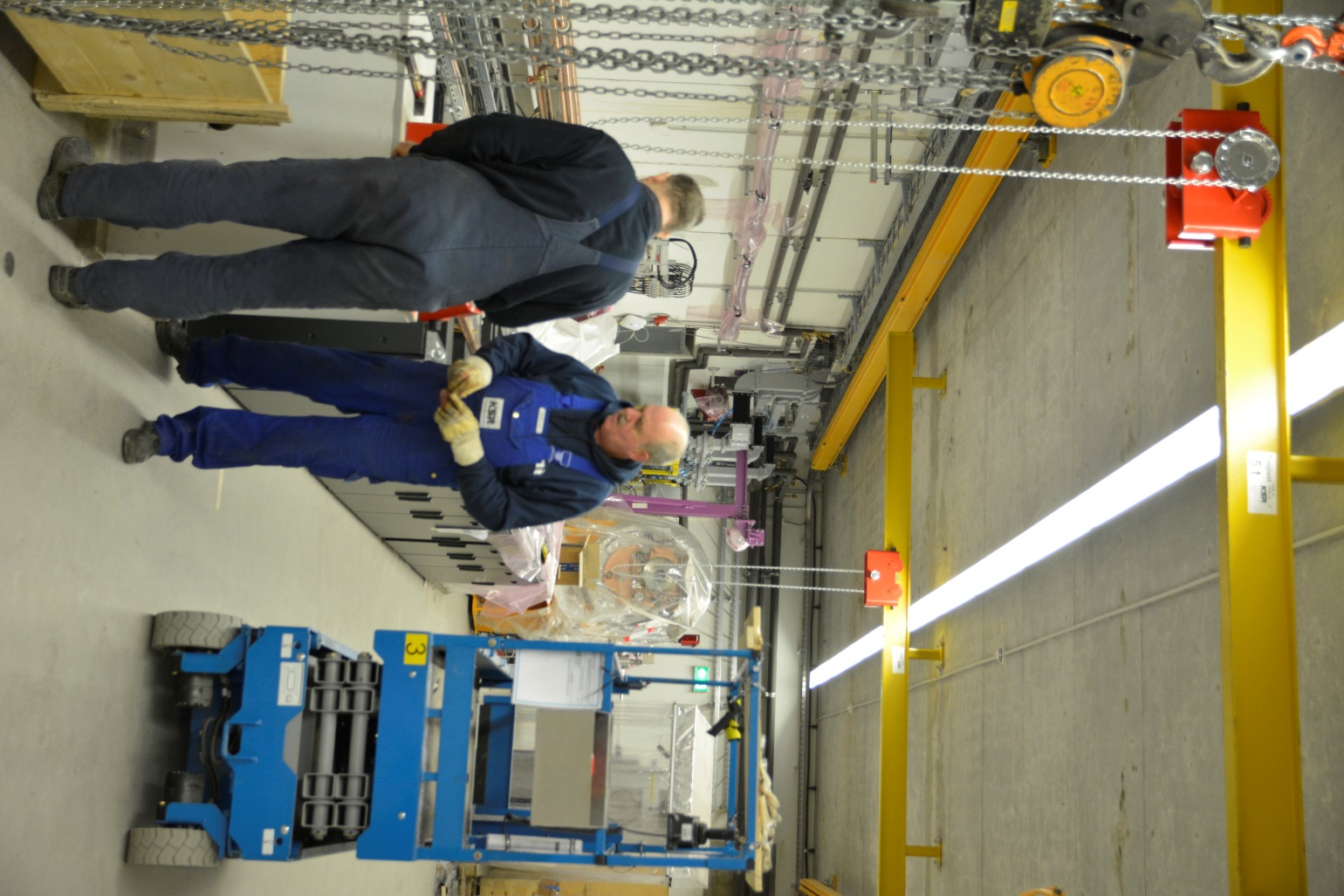 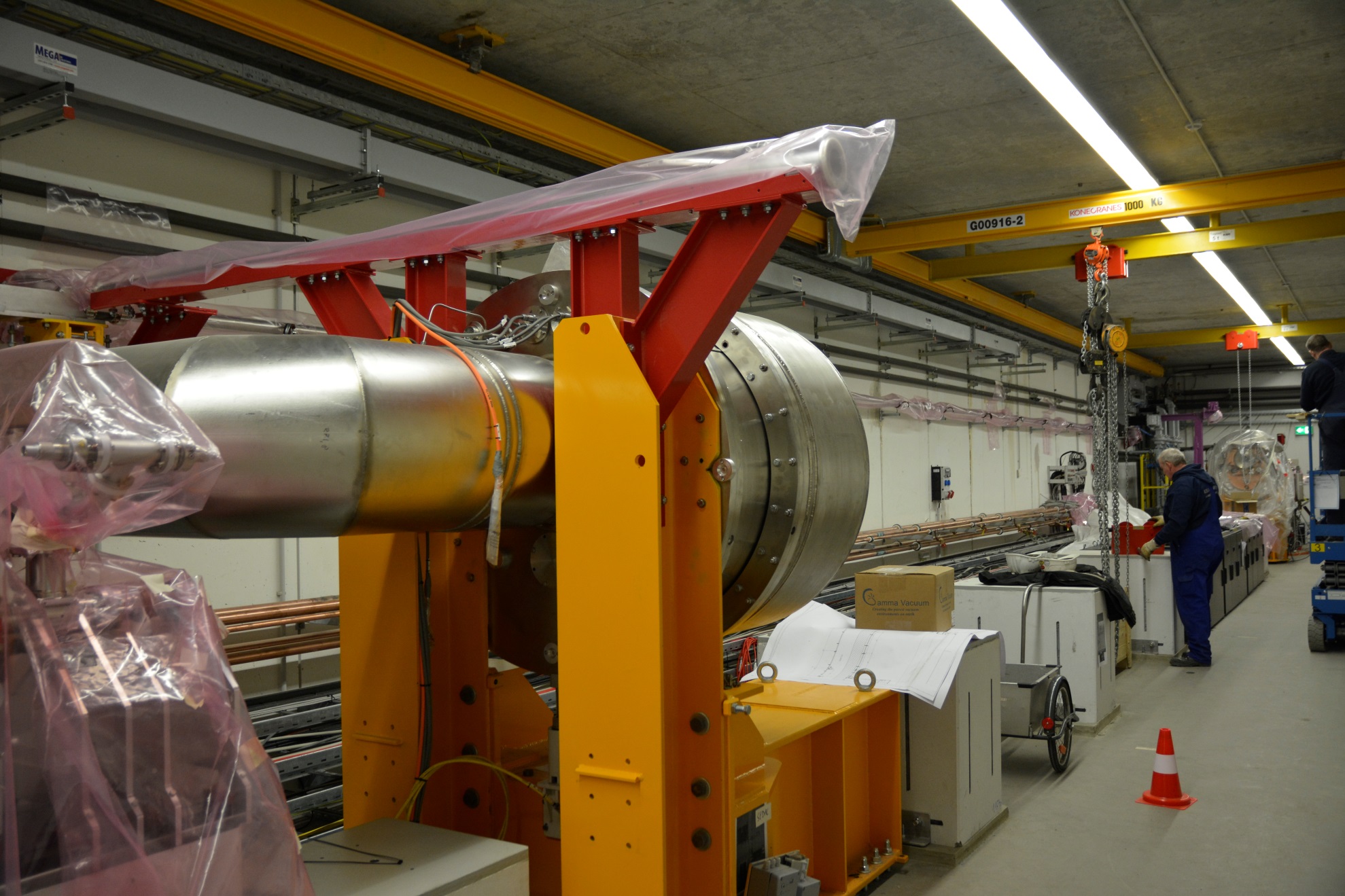 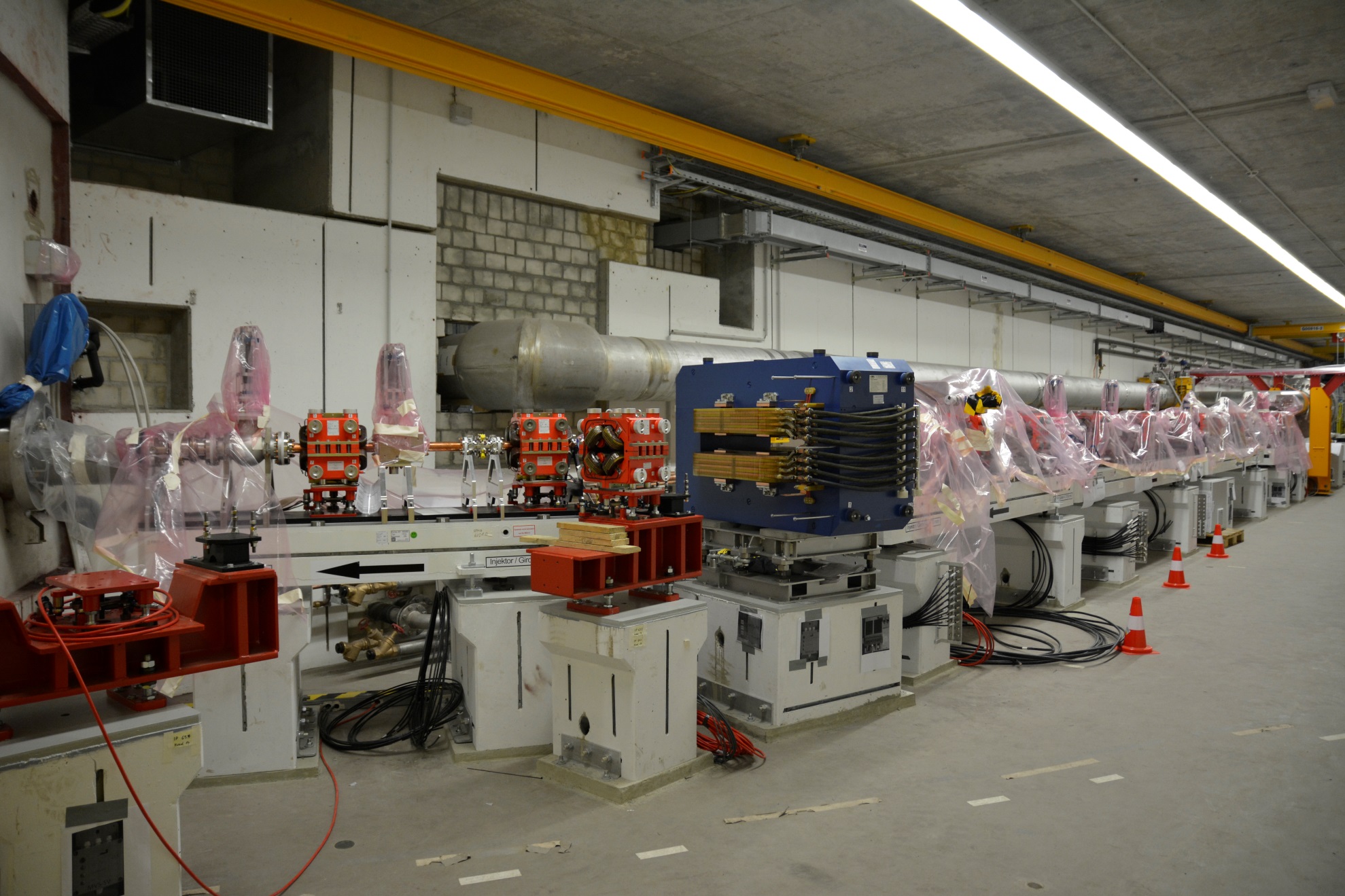 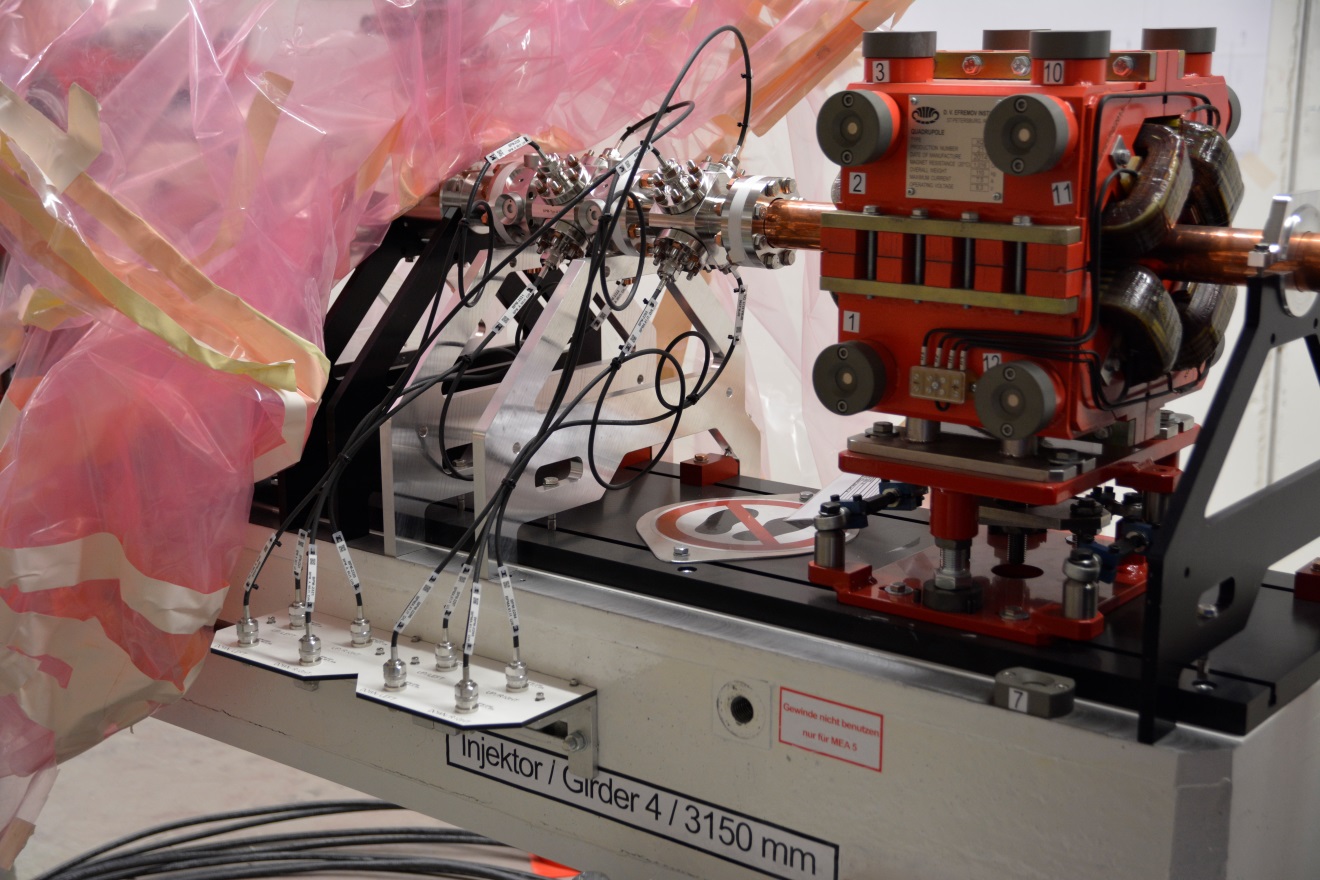 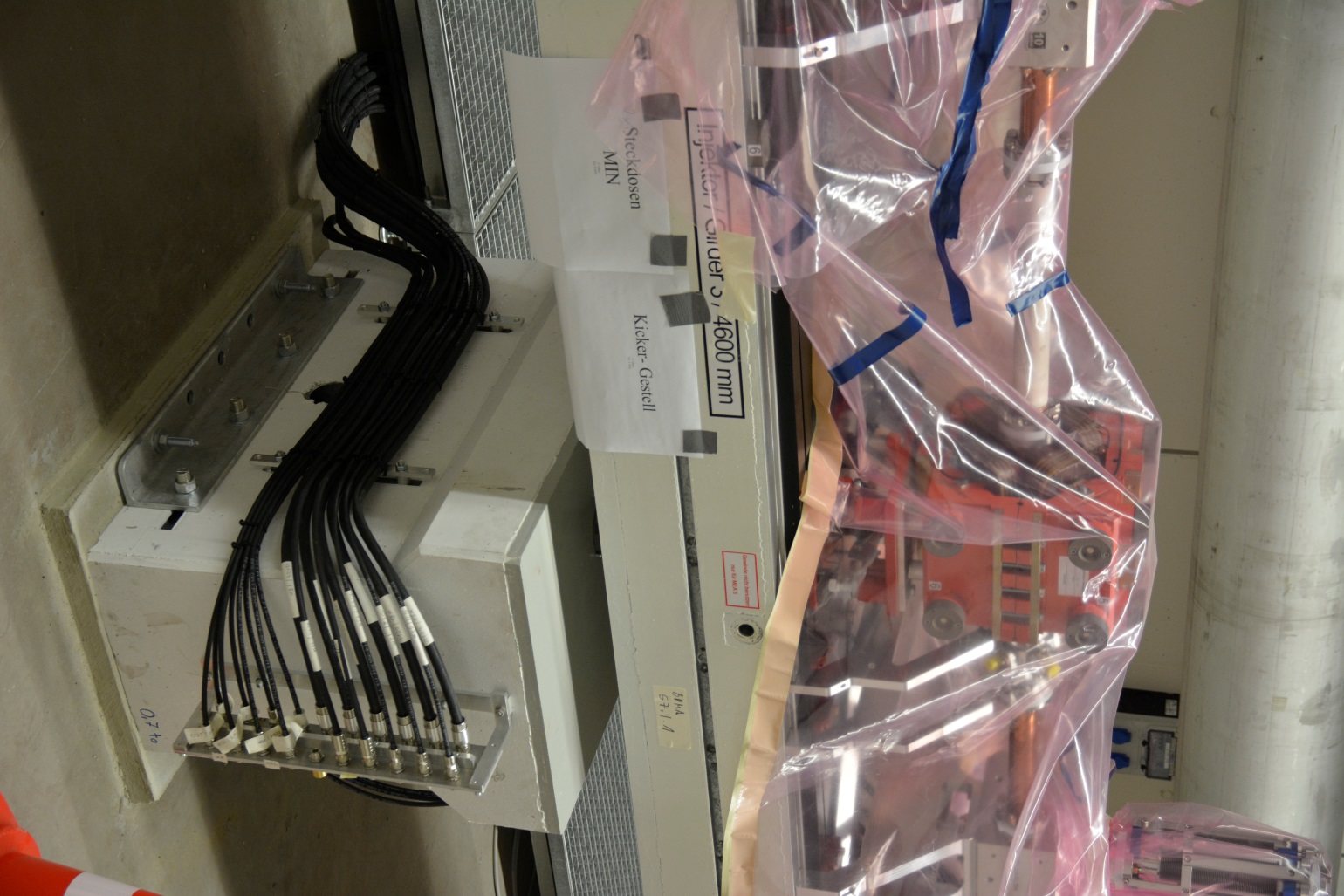 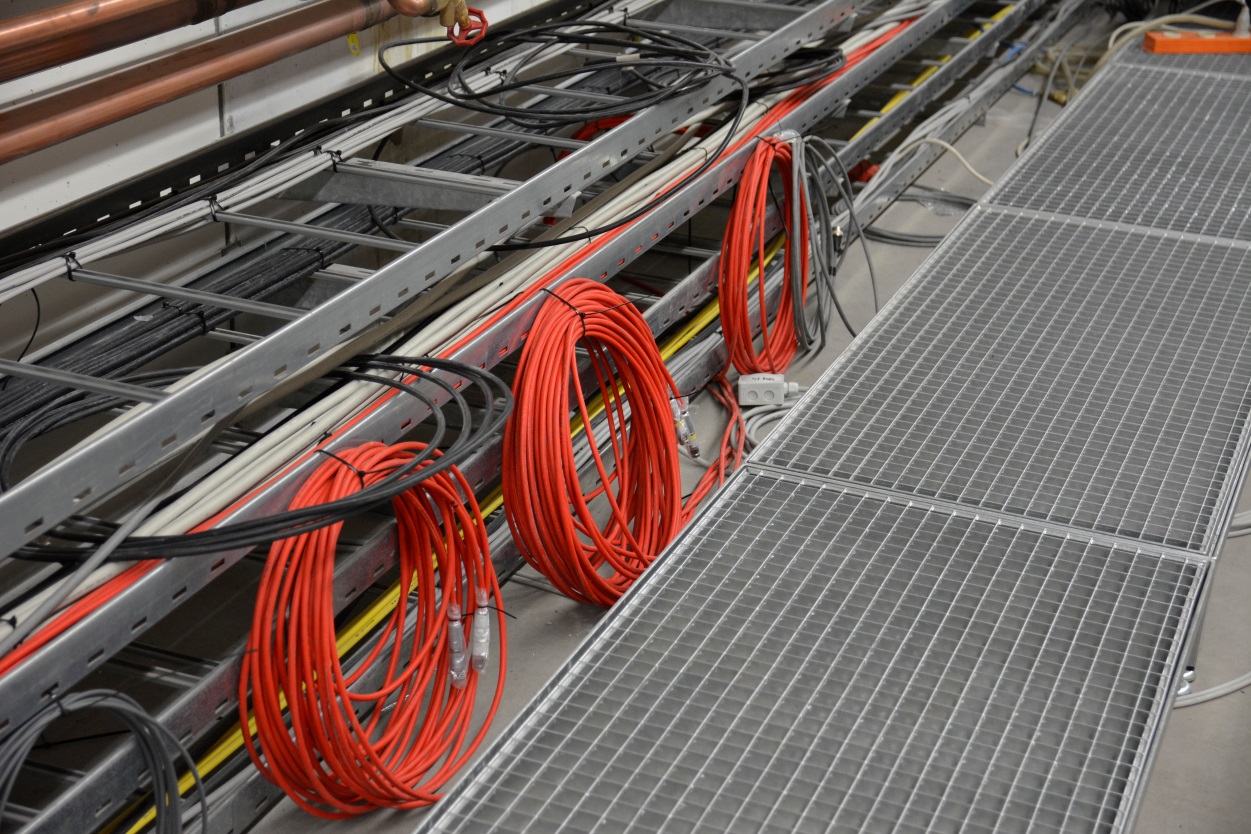 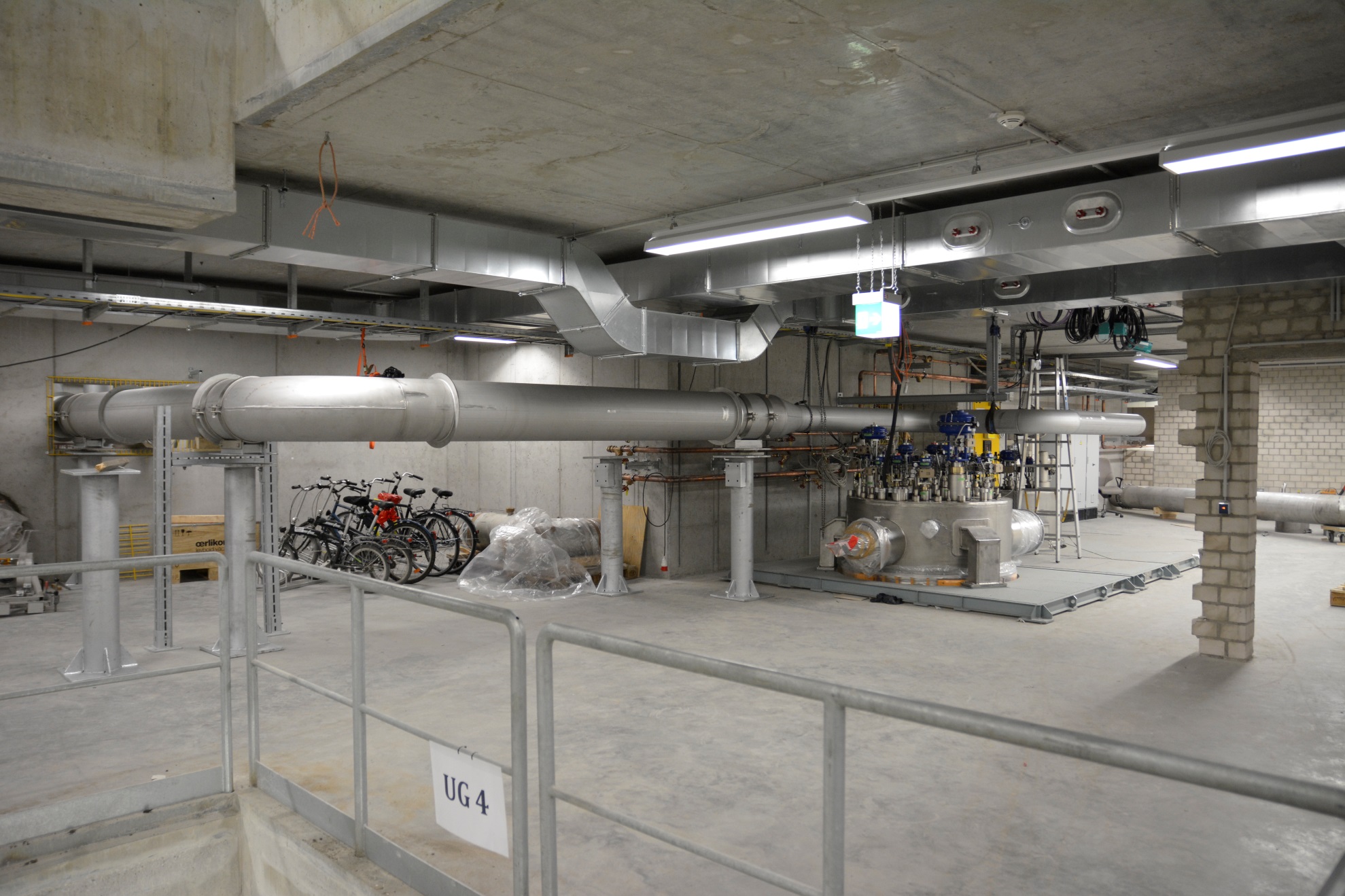 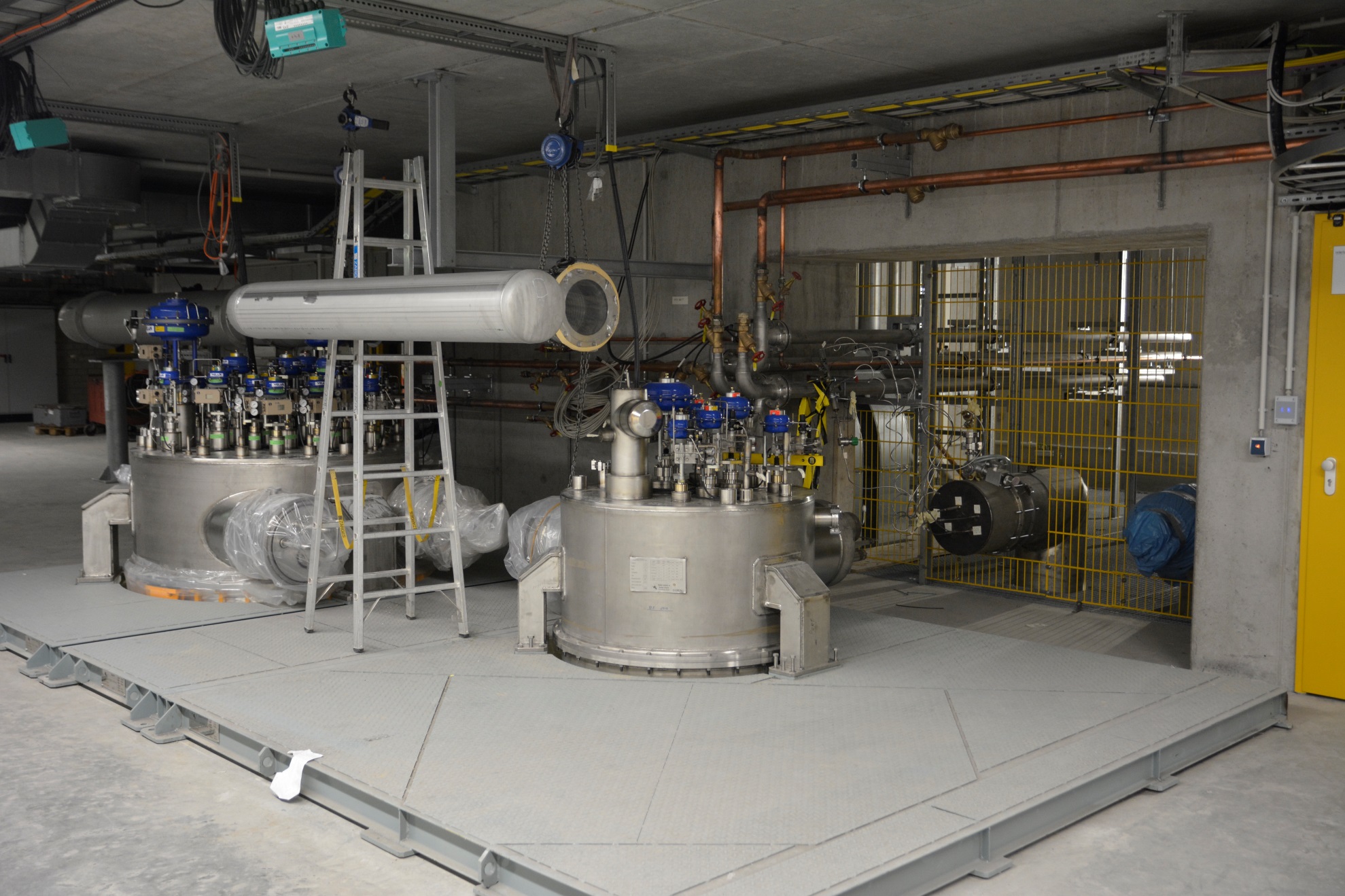 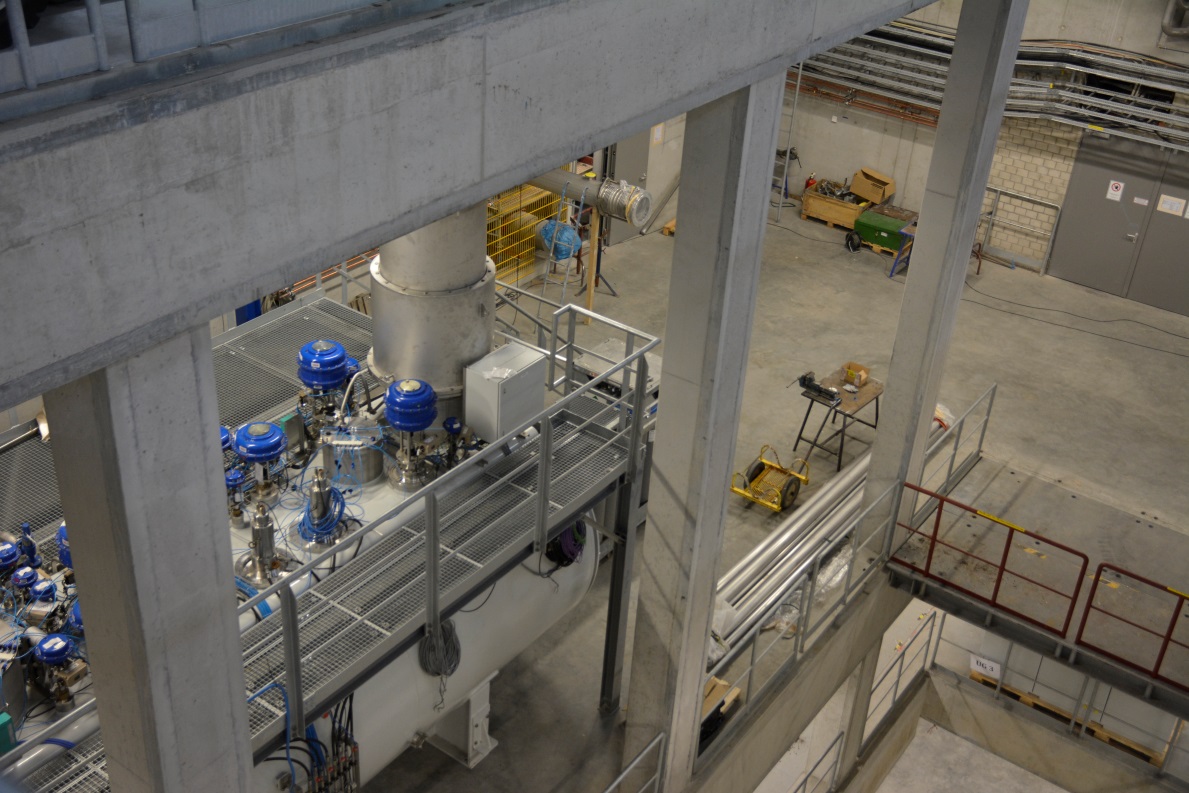 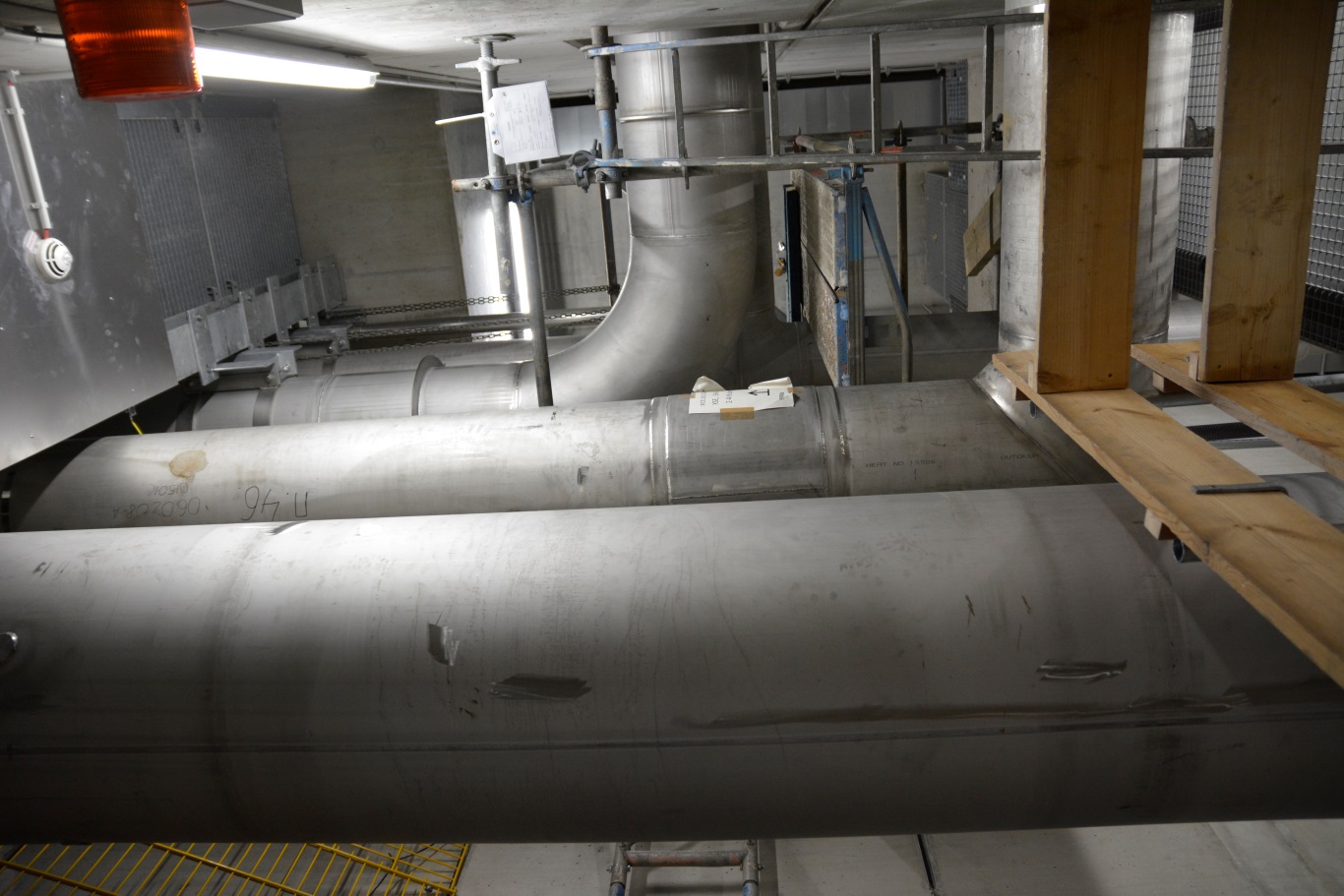 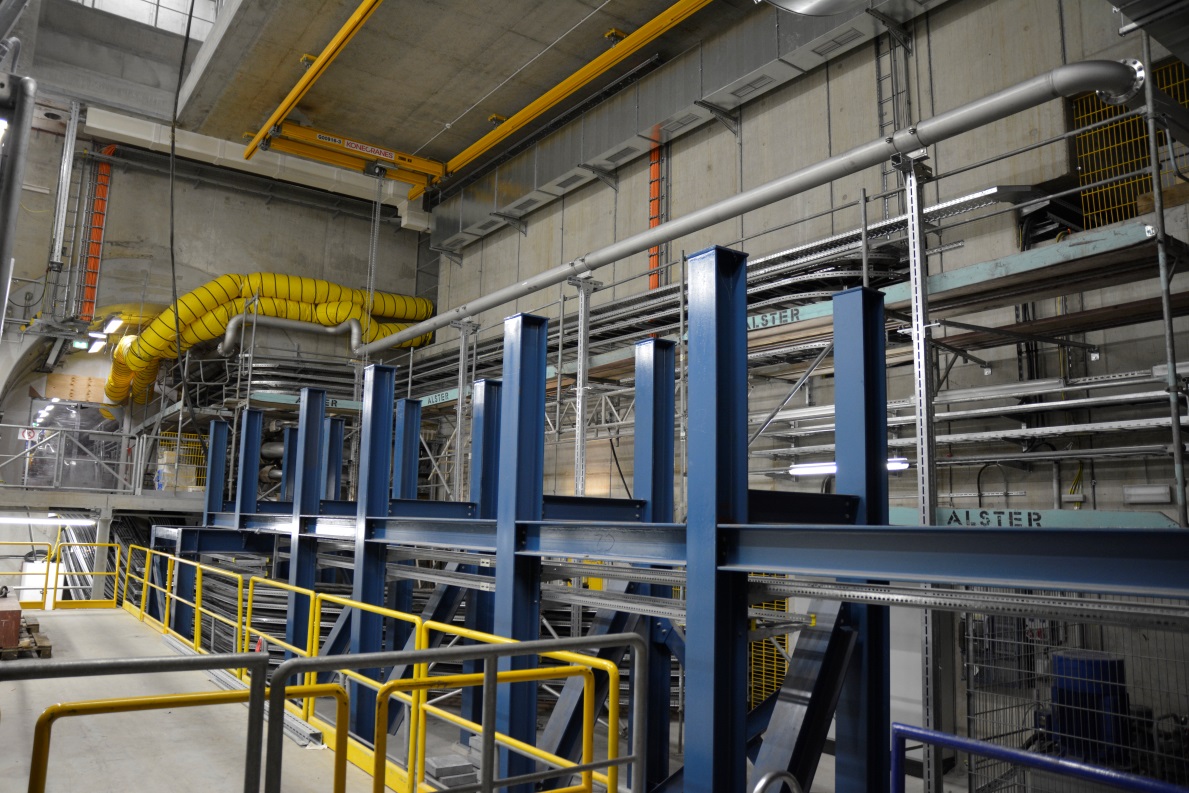 Upcoming work in the injector
Work outside the injector until June
Completing the cryo installations
Delivery and installation of last valve box
Finalizing cryo connections
Commissioning
Installation and commissioning of magnet power supplies
Installation and comm. of TDS system 
Installation and comm. of electronics 
Diagnostics
3.9 GHz controls
Vacuum controls